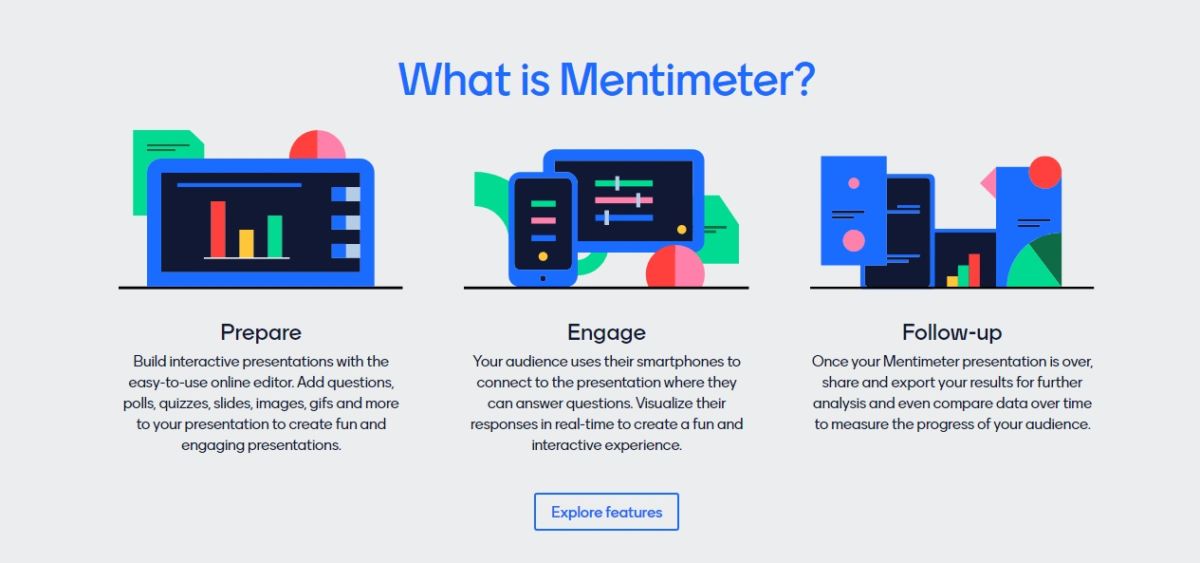 Mentimeter — простой и доступный в освоении инструмент голосования, обеспечивающий мгновенную обратную связь от аудитории. Его удобно использовать для опроса студентов в режиме реального времени в аудитории, поскольку он доступен и на мобильных устройствах, и в электронной среде.


Онлайн-опрос может включать серию вопросов с разными типами ответов:

множественный выбор (один или несколько из нескольких); 
открытый ответ;
 оценка по шкале;
 ранжирование ответов в пределах 100%;
 ввод ответа в виде точки на плоской координатной плоскости.
1. Вопрос с множественным выбором. Респондент может выбрать один или несколько правильных ответов из множества.
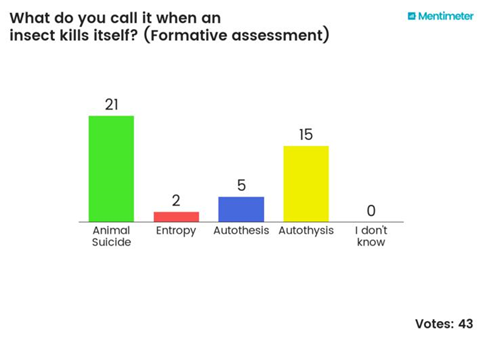 2. Вопрос с открытым ответом. Респондент вводит ответ в текстовом виде в поле ответа. Результаты могут отображаться в разных форматах: в виде прямоугольных блоков, облака слов, слов, располагающихся один над одним и др.
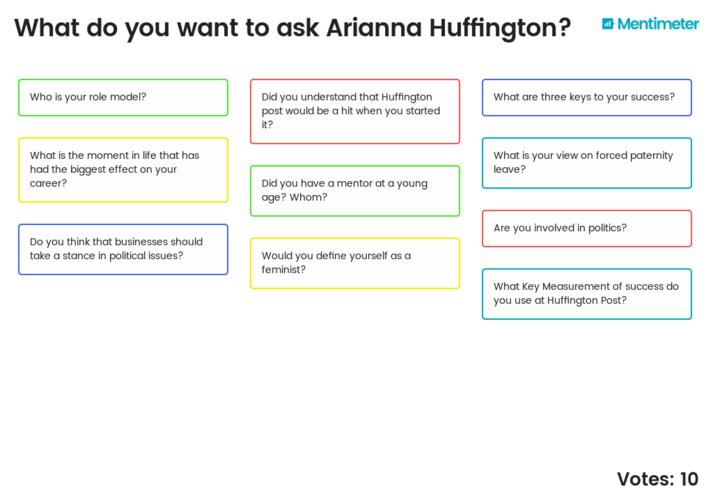 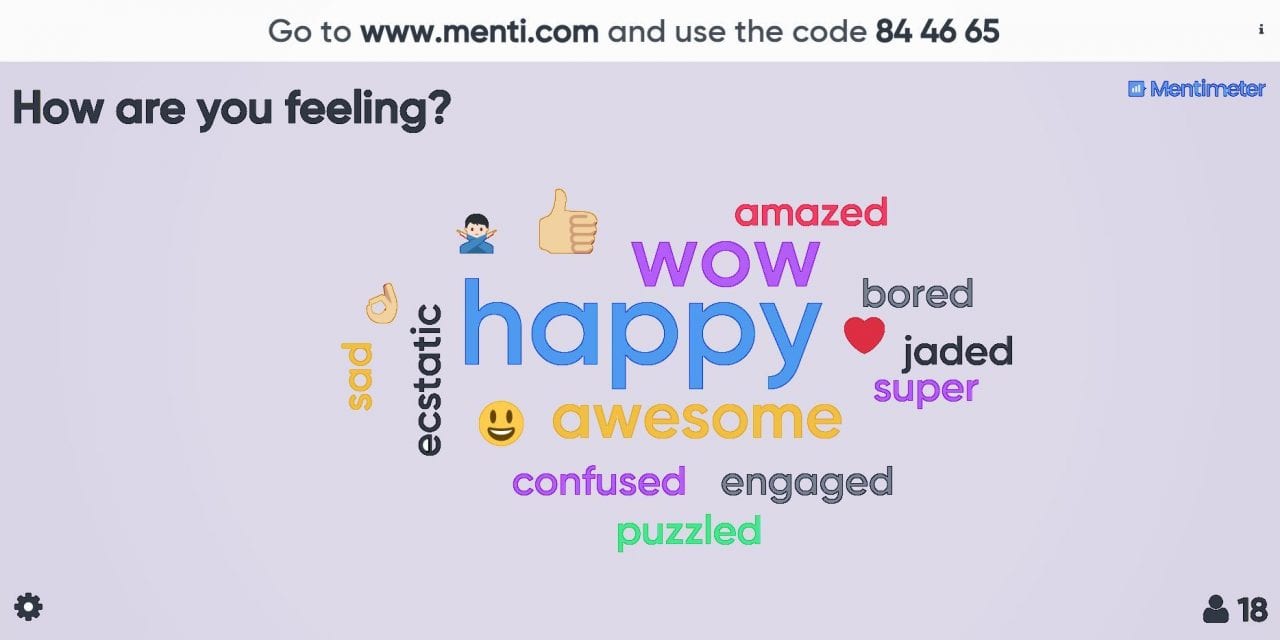 3. Вопрос с привязкой ответа к шкале. Респондент оценивает указанные параметры (показатели) в пределах установленной шкалы, например, от 0 до 5.
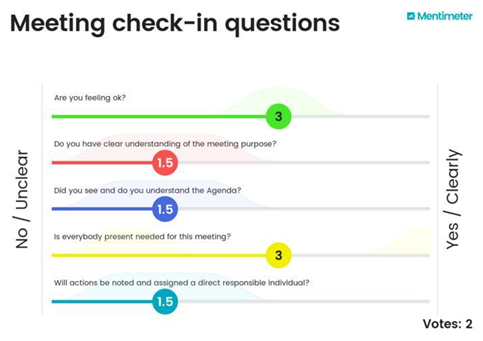 4. Вопрос с распределением ответов в пределах 100%. Респондент распределяет вес (оценку) параметров, показателей в пределах 100%.
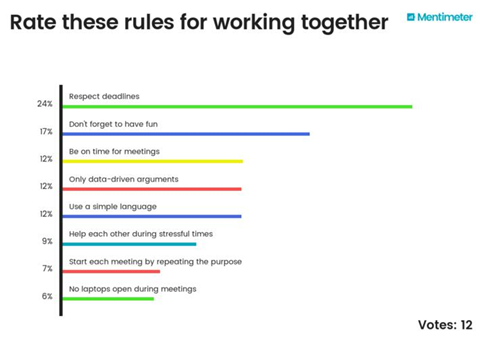 5. Вопрос с ответом на матрице. Респондент оценивает объекты по двум критериям, которые являются осями диаграммы.
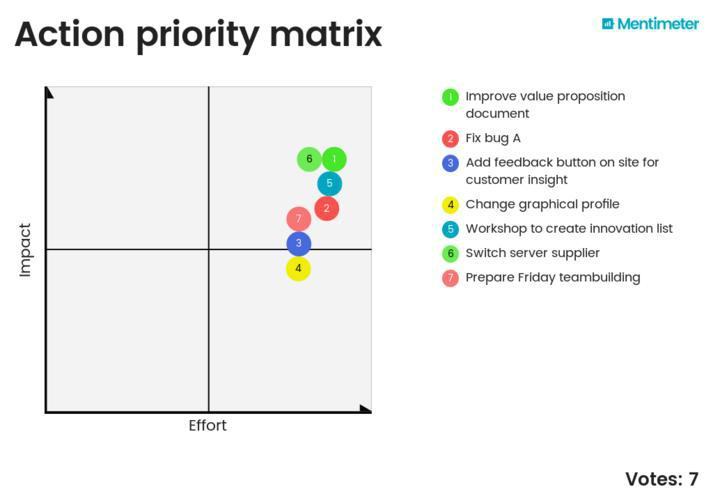 Для работы с программой необходима регистрация на сайте https://www.mentimeter.com.
Для проведения опроса в аудитории необходимы технические устройства:

o	ПК с трансляцией изображения на экран - у преподавателя;

o	смартфоны или планшеты с выходом в Интернет - у студентов. Голосование осуществляется на сайте, поэтому специального приложения на смартфоне или планшете не требуется.

Краткое описание порядка подготовки и проведения онлайн-опроса студентов в аудитории:

1.	Преподаватель заранее создает опрос, включая в него один или несколько вопросов.

2.	В аудитории преподаватель запускает опрос с ПК. На экране (доске результатов опроса) отображается адрес и код опроса для студентов.

3.	Студенты, используя мобильные устройства, входят на сайт , вводят код опроса и отвечают на вопрос(ы).

4.	На экране мгновенно отображаются результаты опроса.
Проводить опрос можно как в синхронном режиме (в аудитории, "здесь и сейчас"), так и в асинхронном в любое время в пределах заданного интервала опроса.

Настройки программы позволяют:

задать режим участия в опросе - студент может отвечать только на текущий вопрос или на все; 
изменить дизайн представления результатов;
  установить временные рамки проведения опроса; o очистить результаты и провести опрос повторно.
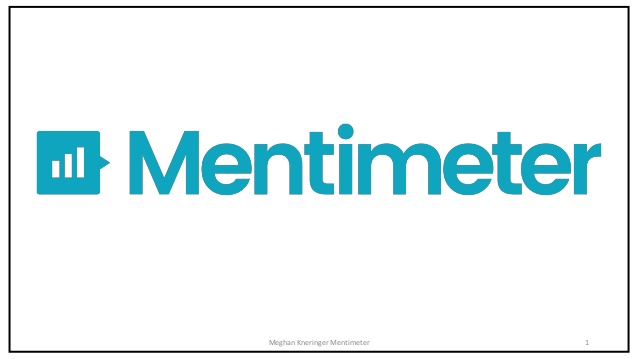 Ошский Государственный Университет
Международный Медицинский Факультет

СПАСИБО ЗА ВНИМАНИЕ!

Преподаватель кафедры ПБиКФ: Умурзакова Г.И.


umurzakovagauhar14@gmail.com


+996 558-558-734
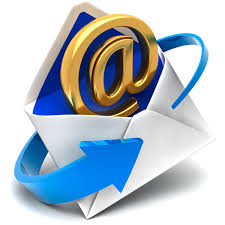 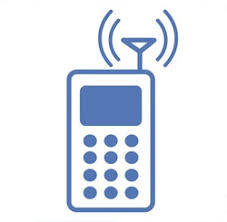